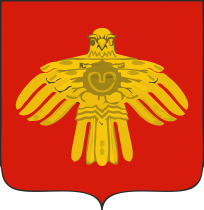 Отчет 
об исполнении бюджета сельского поселения «Туръя»
за 2016 год
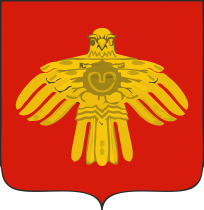 Отчет об исполнении бюджета
Бюджет сельского поселения «Туръя» на 2016 год и плановый период 2017 и 2018 годов
 утвержден Решением Совета сельского поселения «Туръя» от 23.12.2015 г. № 3-28/2
(изменения в 2016 году вносились 4 раза)
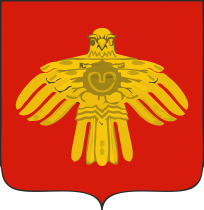 Отчет об исполнении бюджета
Основные параметры:
Доходы (факт)- 2 504,111 тыс.рублей
Расходы (факт)- 2 481,292 тыс.рублей
Дефицит- 22,819 тыс.рублей
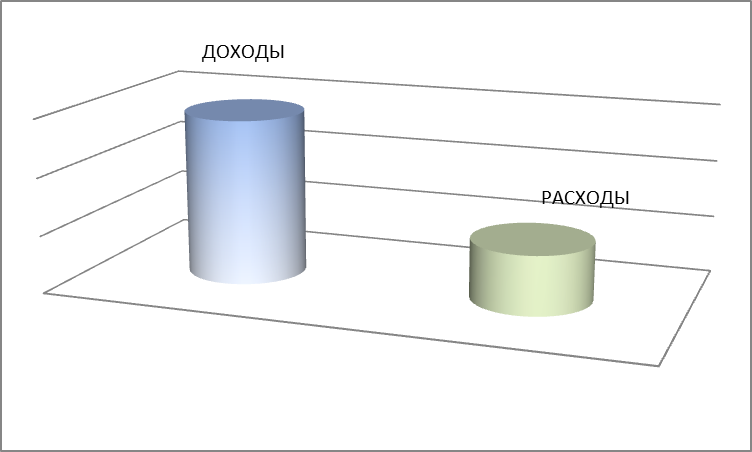 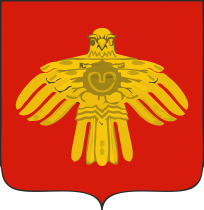 Отчет об исполнении бюджета
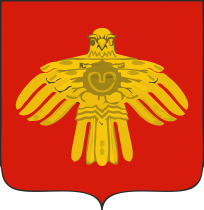 Отчет об исполнении бюджета
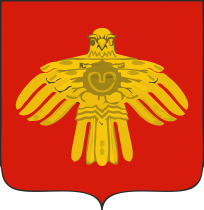 Налоговые доходы –
19,224 тыс.руб

 НДФЛ
 Налог на имущество физических лиц
 Единый сельскохозяйственный налог
 Земельный налог
 Государственная пошлина
Отчет об исполнении бюджета
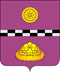 Безвозмездные поступления–
2 484,887 тыс.руб



 Субвенции
 Дотации
Отчет об исполнении бюджета
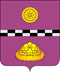 Отчет об исполнении бюджета
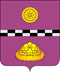 Отчет об исполнении бюджета
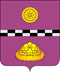 Спасибо 
за внимание!

Разработчик: Финансовое управление АМР «Княжпогостский», адрес 169200г. Емва ул. Дзержинского 81 тел. 882139-21153